Hiszpański i Migowy a wybieranie wzrokowe ...i coś o klawiaturze
Monika Boruta-Żywiczyńska
Język Hiszpański
Odwrócony znak zapytania (¿) / (?) 
Odwrócony wykrzyknik (¡)  / (!) 

Używamy ich na początku zdania
W piśmie, rozmówca wie, jakiego typu zdania się spodziewać
W czytaniu, ułatwia to dobór poprawnej intonacji

Skrócenie czasu wypowiedzi - rozmówca nastawia się na typ zdania.
Język Migowy
Syntaktyka języków migowych:
"I am a teacher," could be signed:"I TEACHER I" "I TEACHER" "TEACHER I"
also, "I am from Utah," could be signed: "I FROM UTAH I" "I FROM UTAH" "FROM UTAH I„

Uproszczenie syntaktyki zdań: Wchodzimy w kategorię KOMENDY
Ja jabłko = ja CHCĘ jabłko
Kategoria PYTANIA: Gazeta gdzie? = Gdzie jest gazeta?
Kategoria PYTANIA: Ona, książka gdzie? = Książka jej/od niej. (do dyskusji)
OCB?
Używanie znaków interpunkcyjnych na początku wypowiedzi
Intuicja odbiorców

Brak czasowników posiłkowych 
Skrócenie czasu przekazywania wiadomości 

-KOMENTARZ/CEL: Dodawanie emotikonów zamiast słów
-Słownik, który podpowiada EMOTIKONY zamiast słów (rzeczowniki)
-Nowe telefony już mają taką opcję
Kategorie: podpowiedzi gotowych fraz
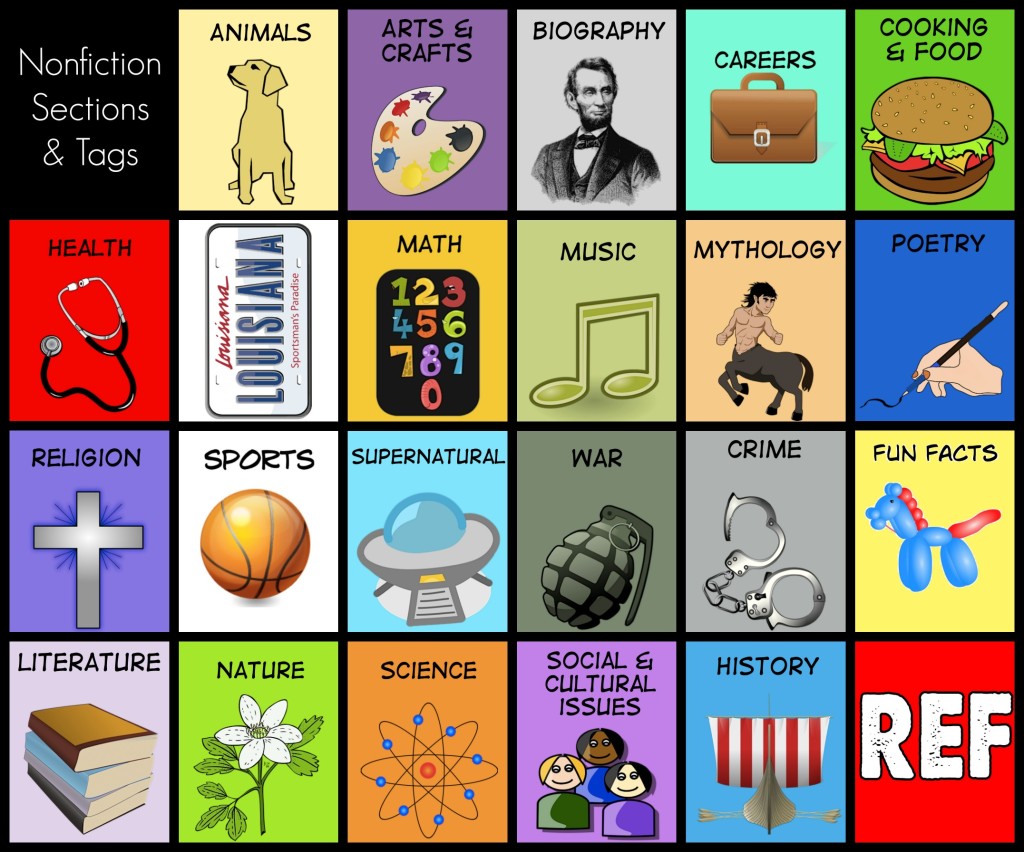 -KOMENTARZ: 
-Słownik dobierany na podstawie kategorii
-Poruszanie się tylko w obszarze kategorii = zmniejszenie liczby potencjalnych słów (zarówno rzeczowników jak i czasowników)
Alfabet + Najczęściej używane
Alfabet zmienia się wraz z literami używanymi w najczęściej używanych słowach / zwrotach
Baza wyrażeń (GNgrams?)
Slide screen z podpowiedziami (wybór całych słów) – bardzo czuły aparat zamiast patrzenia na każdą literę indywidualnie
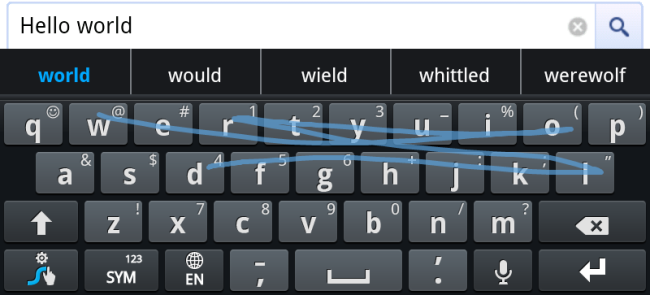 -Komentarz: ankieta = preferencje tekstowe osób, co najczęściej czytają i budowanie na tej podstawie ich własnego korpusu.
-Uczący się algorytm – najczęstsze formuły, słowa i zwroty.
-Algorytm sam wybiera przypadki (formy gramatyczne) na podstawie bazy tekstów.